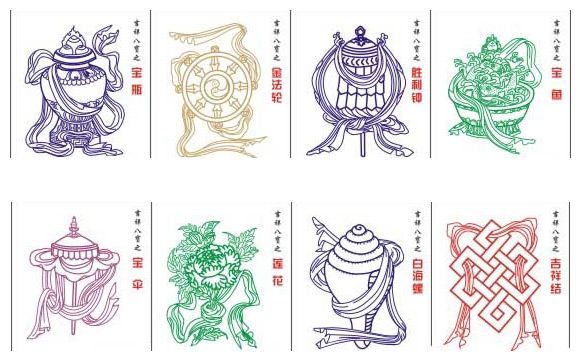 南印下密院研修之旅
報告者:張慧君
2013.10.23
大綱
課程選讀
校外教學
生活環境
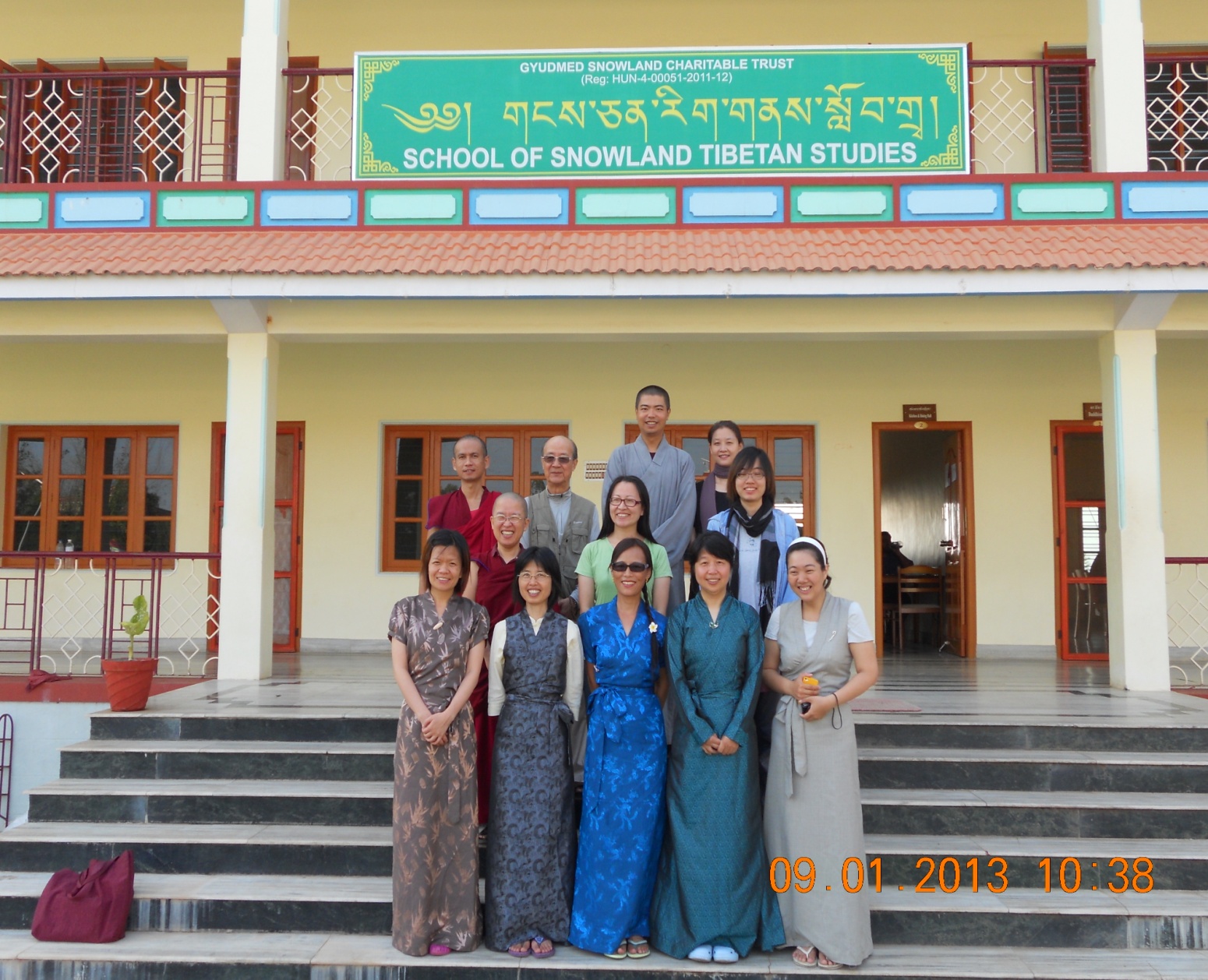 課程選讀
基礎班
藏文300句
辯經
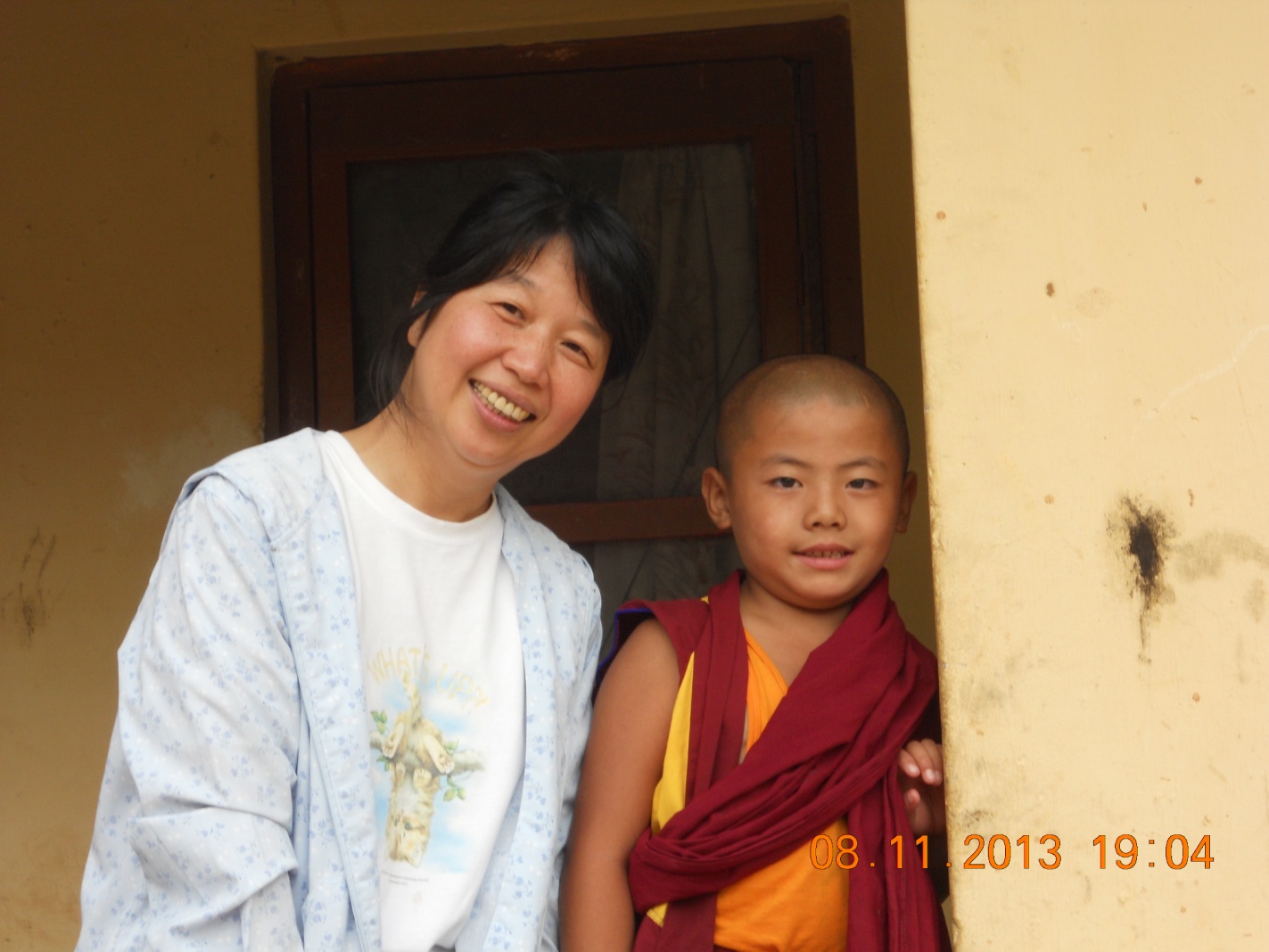 基礎班
30音開始
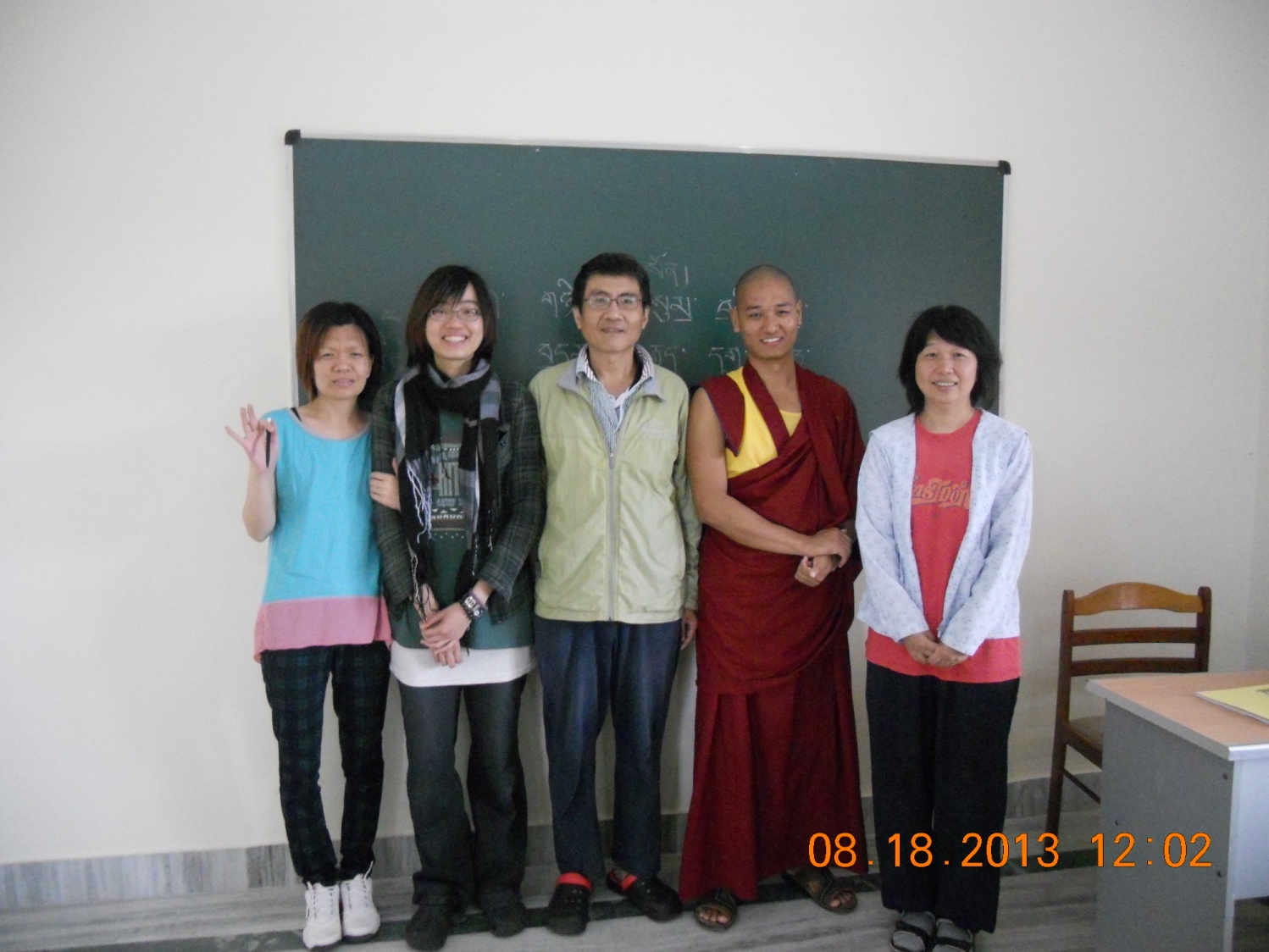 基礎班
藏文300句
貝馬老師送慧君的詩
洛桑嘉央老師的祝福
洛桑嘉央老師的祝福
辯經課
辯經課
上課即景
C:\Users\user\Desktop\影音檔\辯經課.AVI
C:\Users\user\Desktop\影音檔\辯經課-1.AVI
洛桑嘉央老師的辯經
C:\Users\user\Desktop\影音檔\嘉央老師的辯經.AVI
C:\Users\user\Desktop\影音檔\小喇嘛辯經.AVI
校外教學
壇城
色拉傑寺介紹
唐卡製作
校外教學*下密院的壇城
色拉傑寺
校外教學*色拉傑寺的藥師壇城
C:\Users\user\Desktop\影音檔\藥師壇城.AVI
沙壇城
校外教學*唐卡製做
唐卡製做
C:\Users\user\Desktop\影音檔\唐卡製作.AVI
C:\Users\user\Desktop\影音檔\唐卡製作-1.AVI
C:\Users\user\Desktop\影音檔\唐卡製作 (2).AVI
色拉傑寺的書店
校外教學*色拉傑寺
生活環境
綠豆蕃薯湯
善良好客的藏人
藏醫院
藏醫院*保健品
藏醫院
供養小喇嘛糖果
大威德金剛法會
供僧*三十二金剛法會
拜訪仁波切
覲見法王
心得
感謝廖本聖廖老師的鼓勵
這次的研修之旅讓我體驗到身為法鼓佛教學院的學生是多麼的幸福，因為
   在  聖嚴師父的羽翼下，各位師長的呵護之下，真的覺得自己是很有福報的。
鼓勵各位多多參加研修，會開啟另一扇視野。
感謝聆聽~~
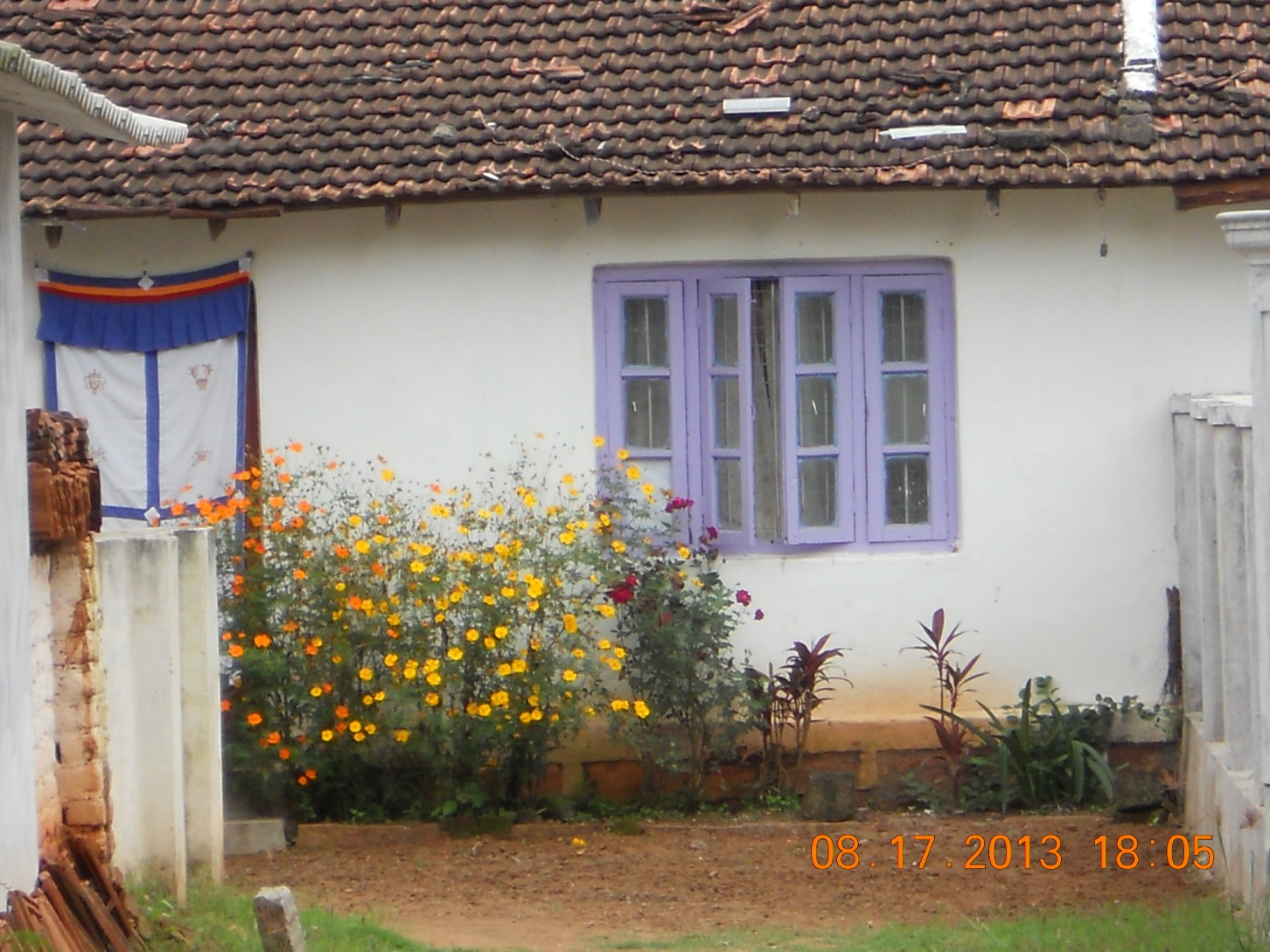